Môn Toán 4
Luyện tập (tr.28)
KHỞI ĐỘNG
* Muốn tìm số trung bình cộng của nhiều số ta làm thế nào?
* Tìm số trung bình cộng của các số từ 1 đến 9.
Số trung bình cộng của các số từ 1 đến 9 là:
( 1 + 2 + 3 + 4 + 5 + 6 + 7 + 8 + 9 ) : 9 =
LUYỆN TẬP – THỰC HÀNH
* Bài toán 1:Tìm số trung bình cộng của các số sau:
a. 96 , 121 và 143
Số trung bình cộng của các số 96 , 121 và 143 là:
(96 + 121 + 143 ) : 3 = 120
b. 35 , 12 , 24 , 21 và 43
Số trung bình cộng của các số 35 , 12 , 24 , 21 và 43 là:
( 35 + 12 + 24 + 21 + 43 ) : 5 = 27
* Bài 2: Dân số của một xã trong 3 năm liền tăng thêm lần lượt là: 96 người, 82 người, 71 người. Hỏi trung bình mỗi năm số dân của xã đó tăng thêm bao nhiêu người?
Tóm tắt:
82 người
71 người
96 người
? người
? người
? người
Tổng số dân tăng trong  3 năm  là:
Bài giải
96 + 82 + 71 = 249 ( người)
Trung bình mỗi năm số dân tăng là:
249 : 3 = 83 ( người )
Hoặc
(96 + 82 + 71) : 3 = 83 ( người)
Đáp số : 83 người.
? cm
* Bài 3 : Số đo chiều cao của 5 học sinh lớp 4 lần lượt là 138 cm, 132 cm, 130 cm, 136 cm, 134 cm. Hỏi trung bình số đo chiều cao của mỗi em là bao nhiêu xăng – ti - mét?
Tóm tắt:
132 cm
130 cm
134 cm
138 cm
136 cm
? cm
? cm
? cm
? cm
Năm  em có tổng số đo chiều cao là:
Bài giải:
138 + 132 + 130  + 136  + 134 = 670 ( cm)
Trung bình mỗi em cao là:
670 : 5  = 134( cm)
Hoặc
(138 + 132 + 130  + 136  + 134) : 5 = 134 (cm)
Đáp số: 134cm.
* Bài 4: Có 9 ô tô chuyển thực phẩm vào thành phố, trong đó 5 ô tô đi đầu, mỗi ô tô chuyển được 36 tạ và 4 ô tô đi sau, mỗi ô tô chuyển được 45 tạ. Hỏi trung bình mỗi ô tô chuyển được bao nhiêu tấn thực phẩm?
Bài giải:
5 ô tô đầu chuyển được số thực phẩm là:
36 x 5  = 180 ( tạ)
4 ô tô sau  chuyển được số thực phẩm là:
45  x 4 =  180 ( tạ)
Trung bình mỗi ô tô chuyển được số thực phẩm  là:
( 180 + 180 ): (5 + 4)  = 40 ( tạ)
= 4 tấn
Đáp số: 4 tấn.
* Bài 5:
a. Số trung bình cộng của hai số bằng 9. Biết một trong hai số đó bằng 12. Tìm số kia.
Bài giải
Tổng hai số là:
9 x  2 =  18
18 – 12  =  6
Số kia  là:
b. Số trung bình cộng của hai số bằng 28 . Biết một trong hai số đó bằng 30 . Tìm số kia.
Bài giải
Tổng hai số là:
28  x  2 =  56
56 - 30  =  26
Số kia  là:
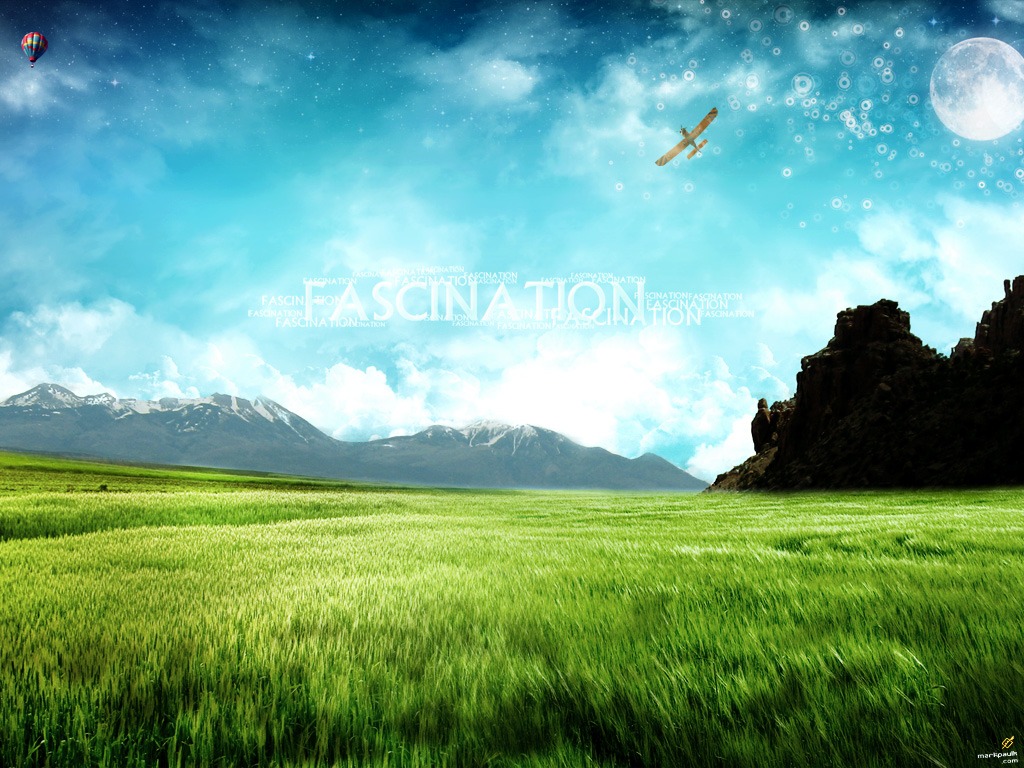 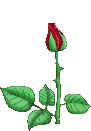 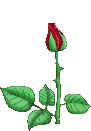 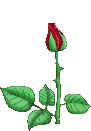 CHÀO CÁC EM !
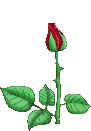 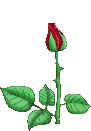 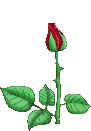 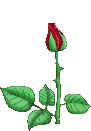 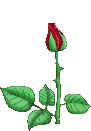 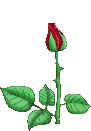 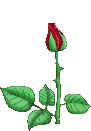 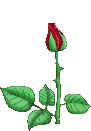 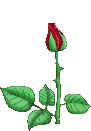 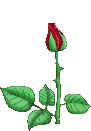 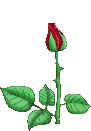 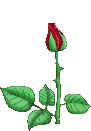 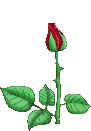 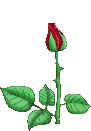 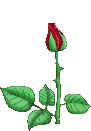 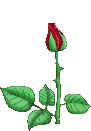 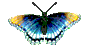 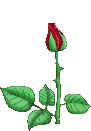 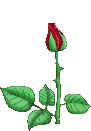 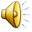 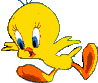 Các bạn giỏi quá !
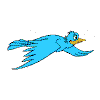 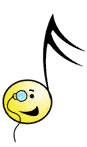 1
4
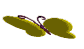 Em chọn cánh hoa nào ?
2
3
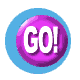 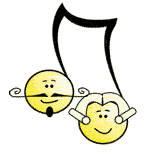 Tìm số trung bình cộng của 1; 3 và 5
3
Tìm số trung bình cộng của 2; 4 và 6
4
Tìm số trung bình cộng của 1; 3; 5 và 7
4
Tìm số trung bình cộng của 2; 4; 6và 8
5